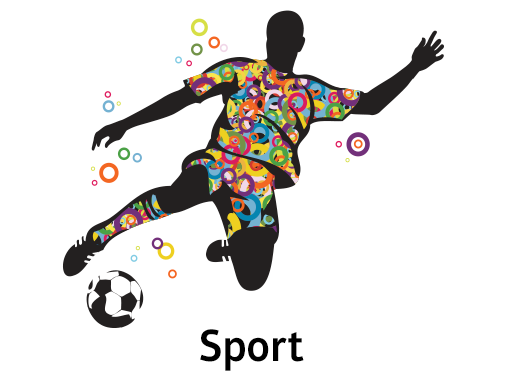 Btec Sport:Unit 1 & Unit 3
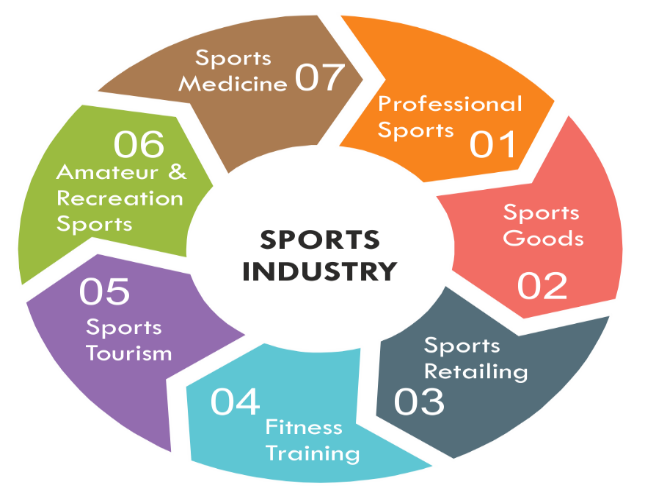 Let’s think….
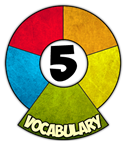 How many bones can you remember…..

How many muscles can you remember…..
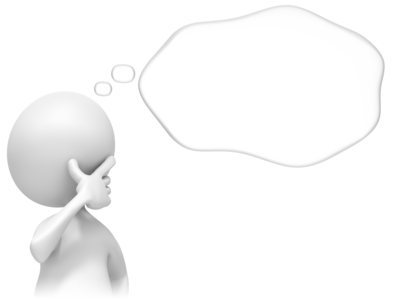 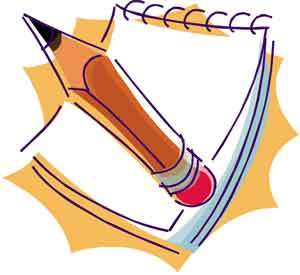 Note down your ideas
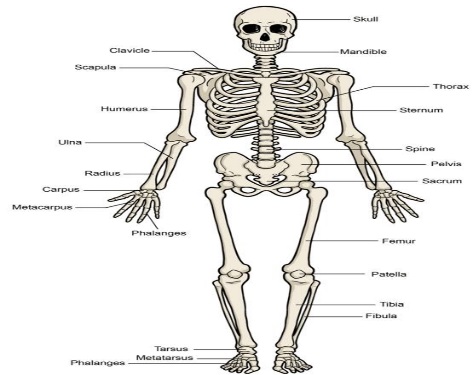 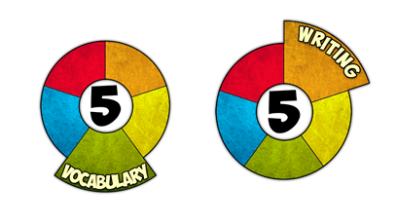 Task 1:
Create a booklet on the structure of the skeletal system.
You need to include:
-Bones
-Types of bones
-Process of bone growth: axial skeleton, appendicular skeleton, spine, curves of the spine, neutral spine alignment, postural deviations (kyphosis, scoliosis).
- Areas of the skeleton: osteoblasts, osteoclasts, epiphyseal plate.
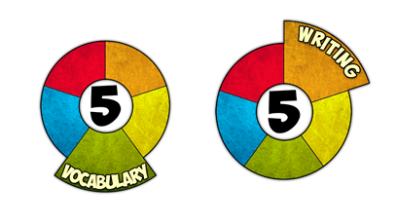 Task 2: RESEARCH TASK
Positive lifestyle factors and their effects on health and well-being
Negative lifestyle factors and their effects on health and well-being
  Moe Farah’s training plan and compare Katarina Johnson Thompson training plan
Research the different possible careers and the associated job roles in the sports industry.
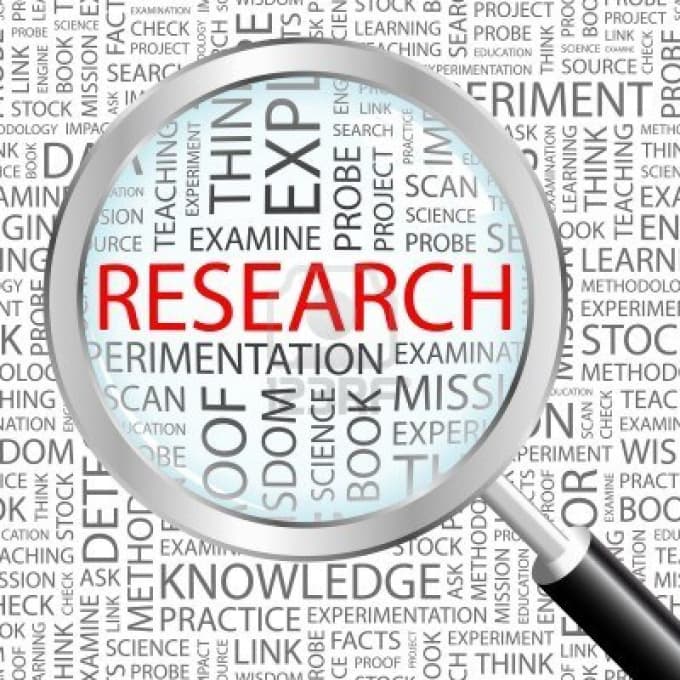